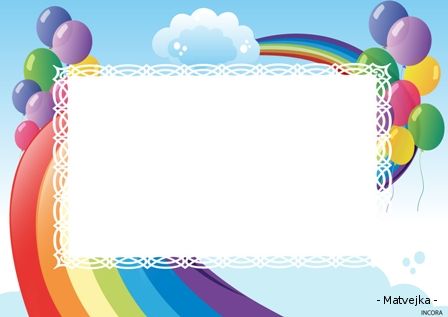 МБДОУ «ДЕТСКИЙ САД № 1  пгт. КИРОВСКИЙ»
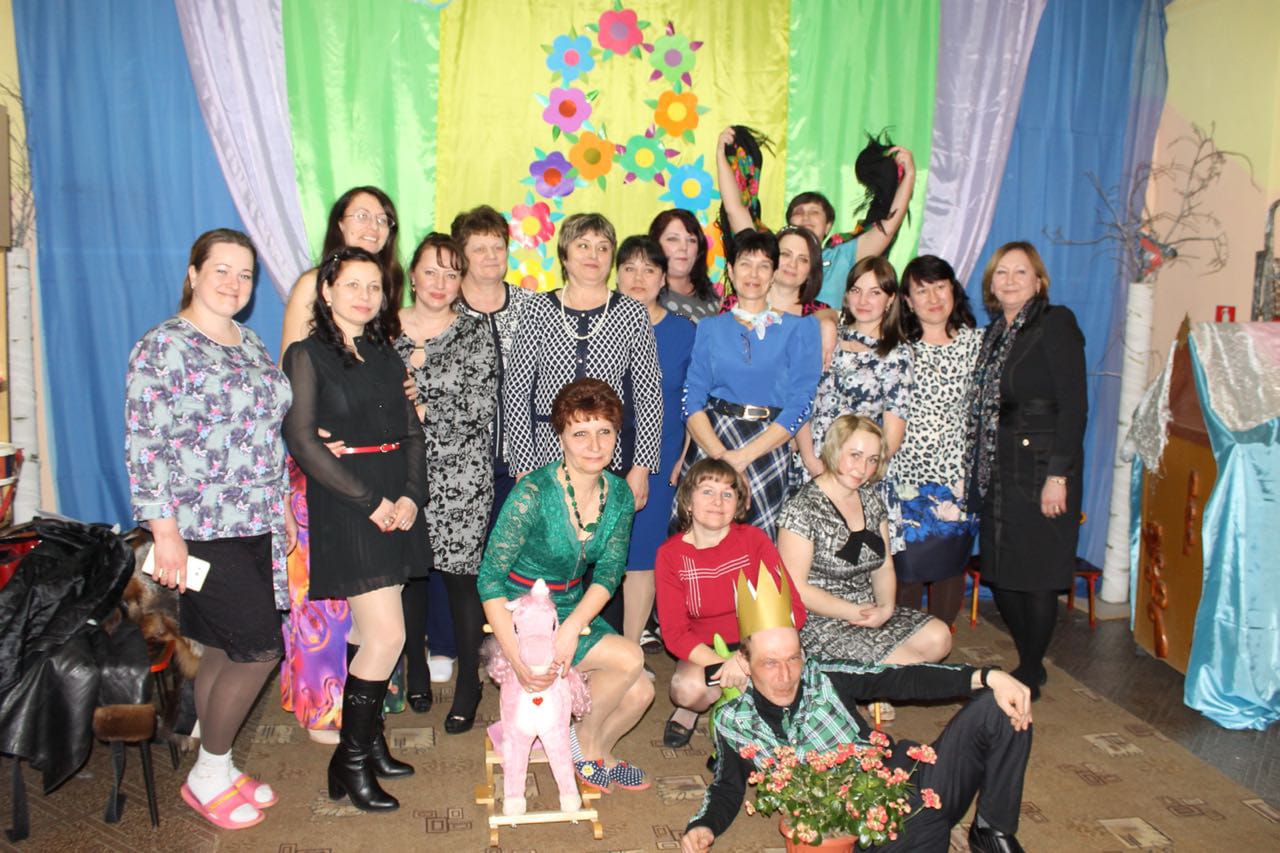 УТРЕННЯЯ ЗАРЯДКА
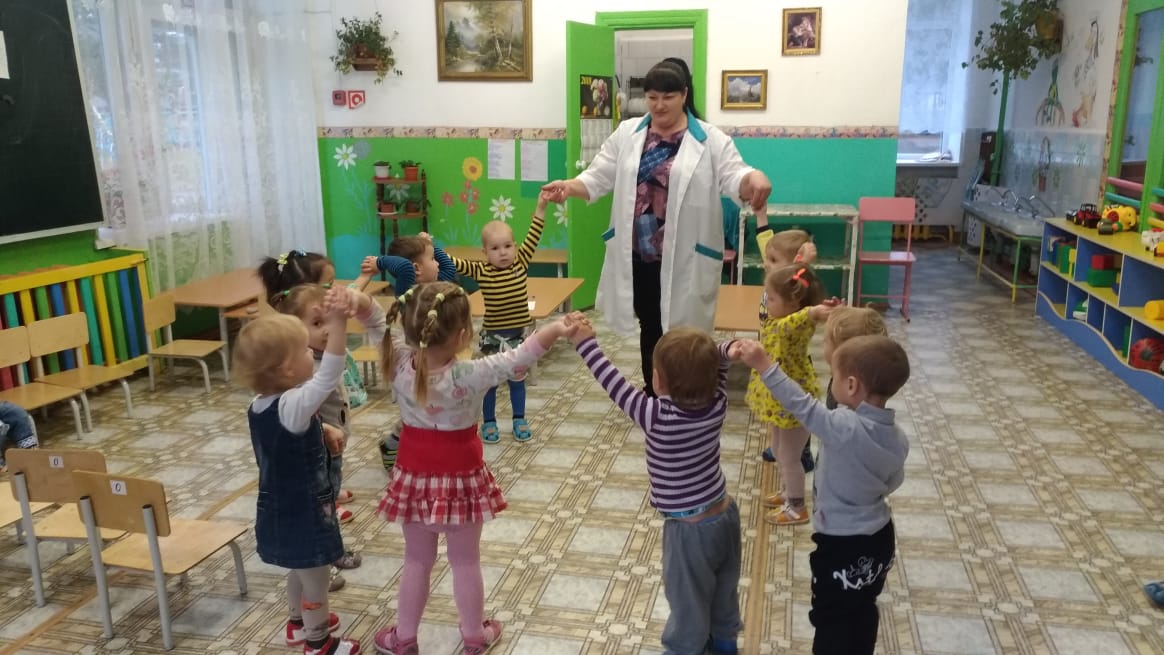 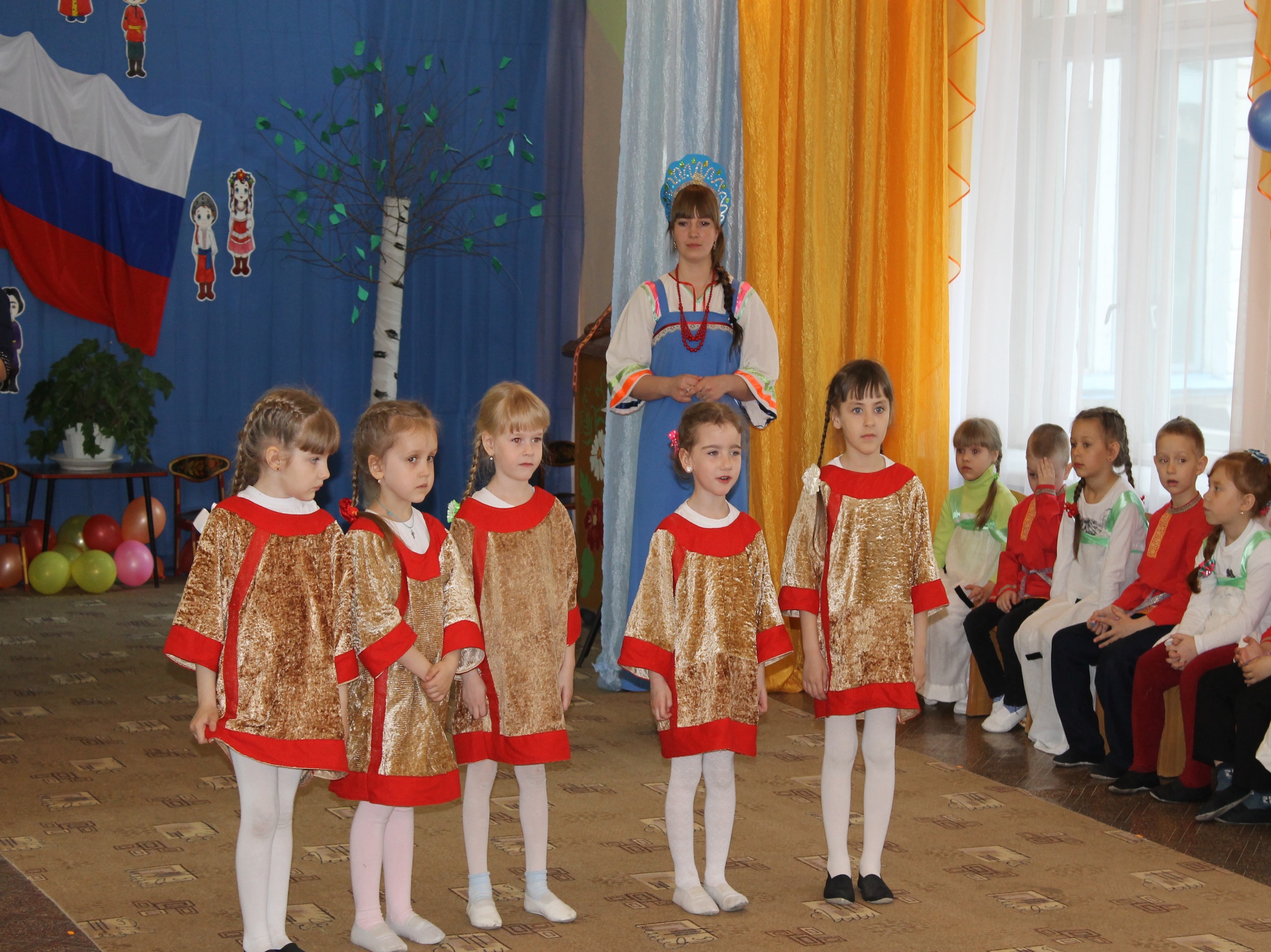 РАЙОННОЕ МЕТОДИЧЕСКОЕ ОБЪЕДИНЕНИЕ
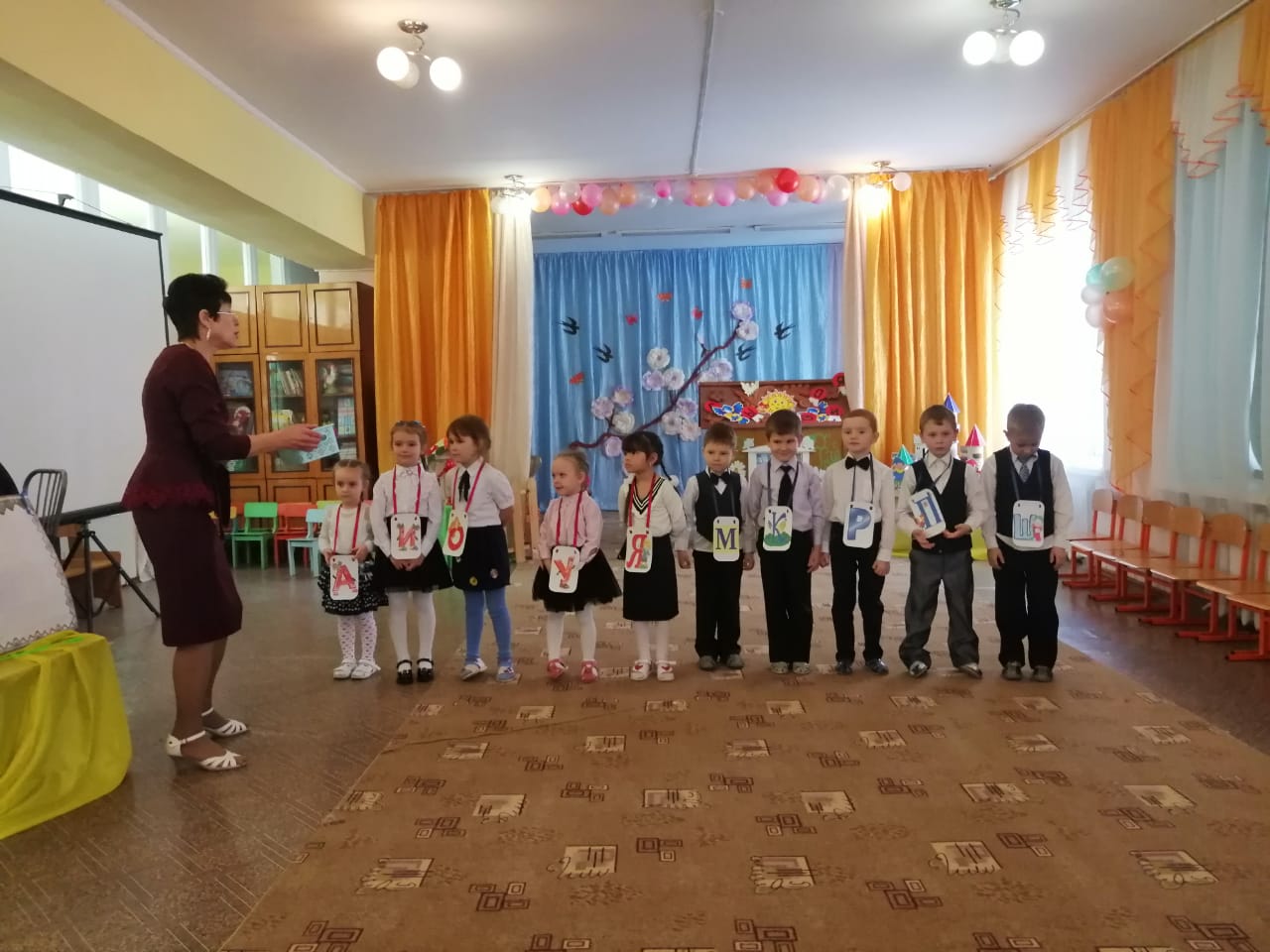 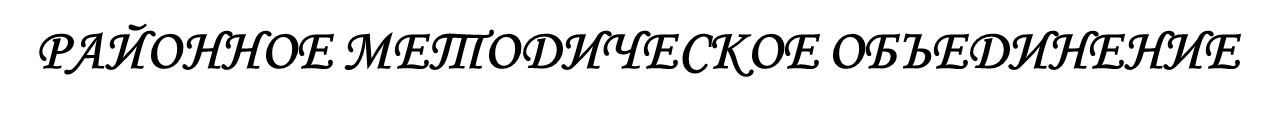 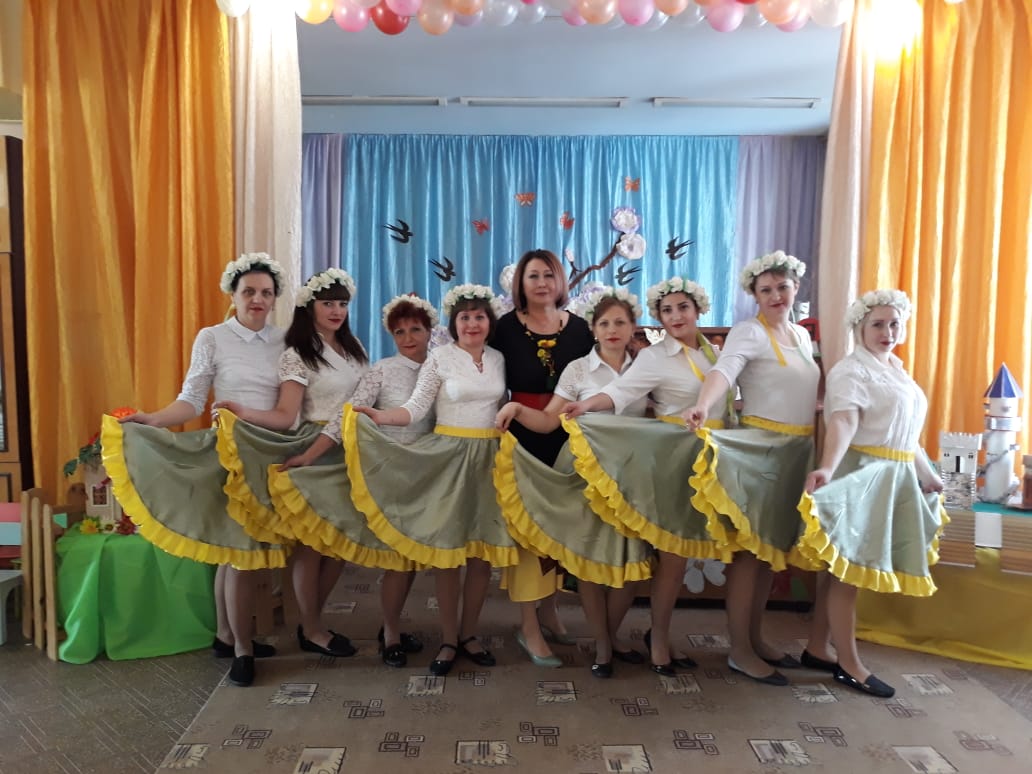 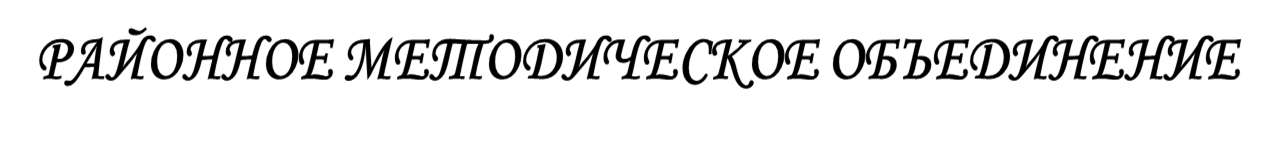 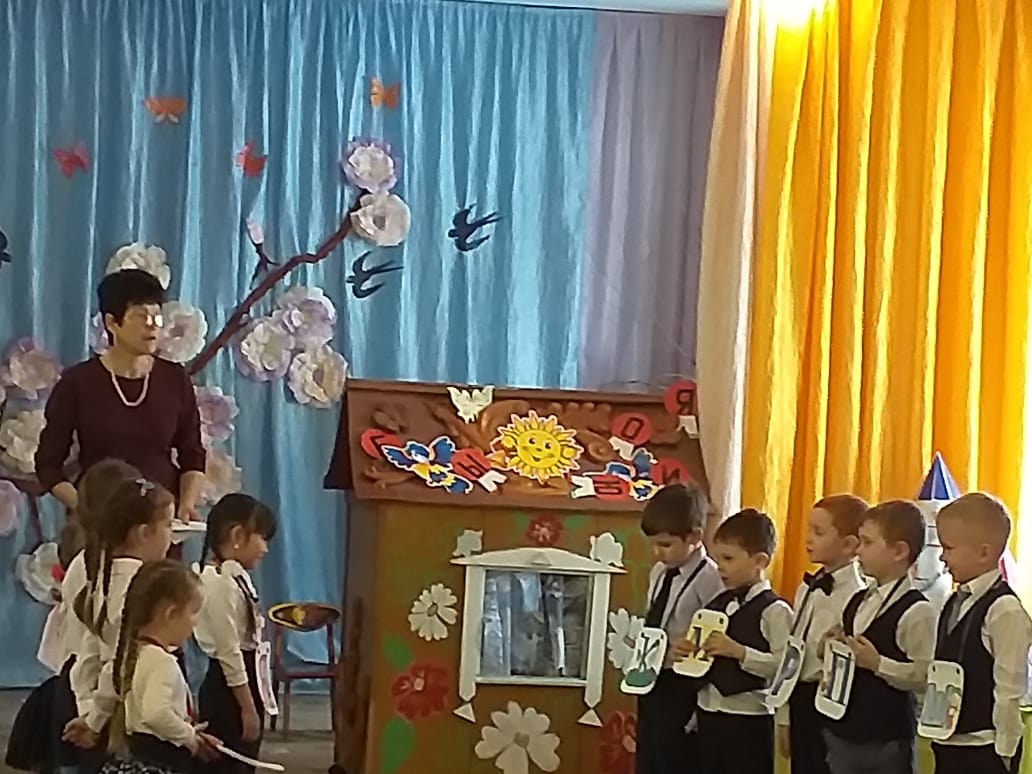 РАЙОННОЕ МЕТОДИЧЕСКОЕ ОБЪЕДИНЕНИЕ
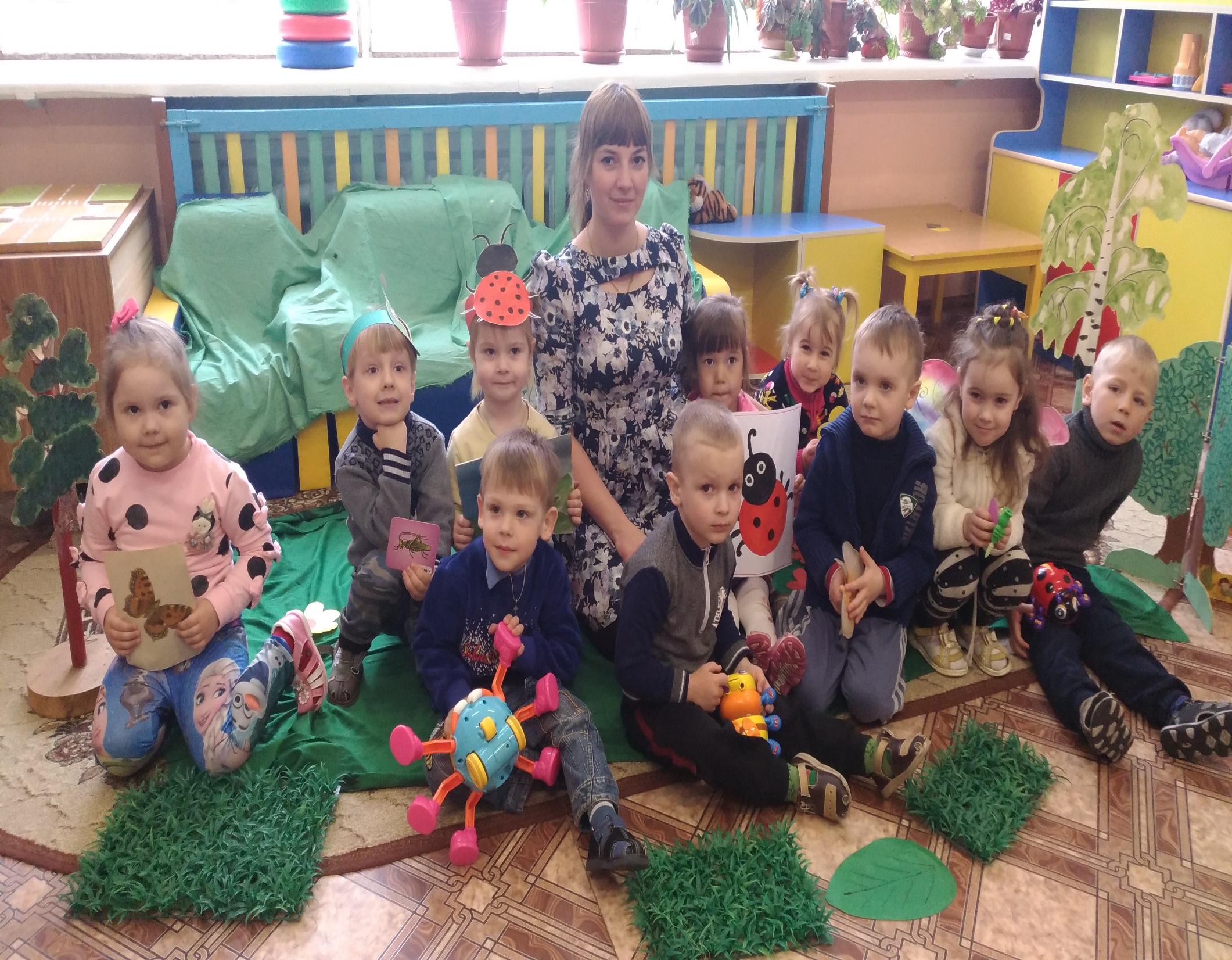 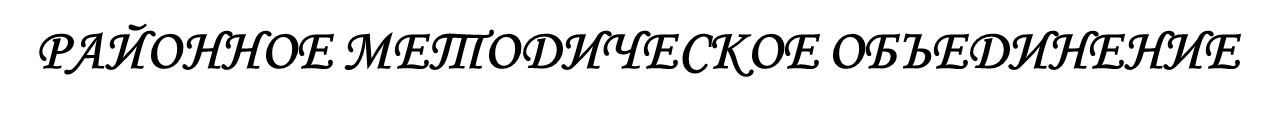 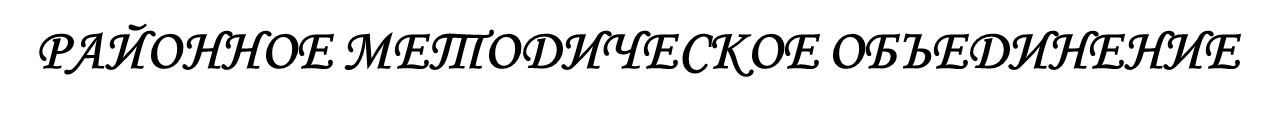 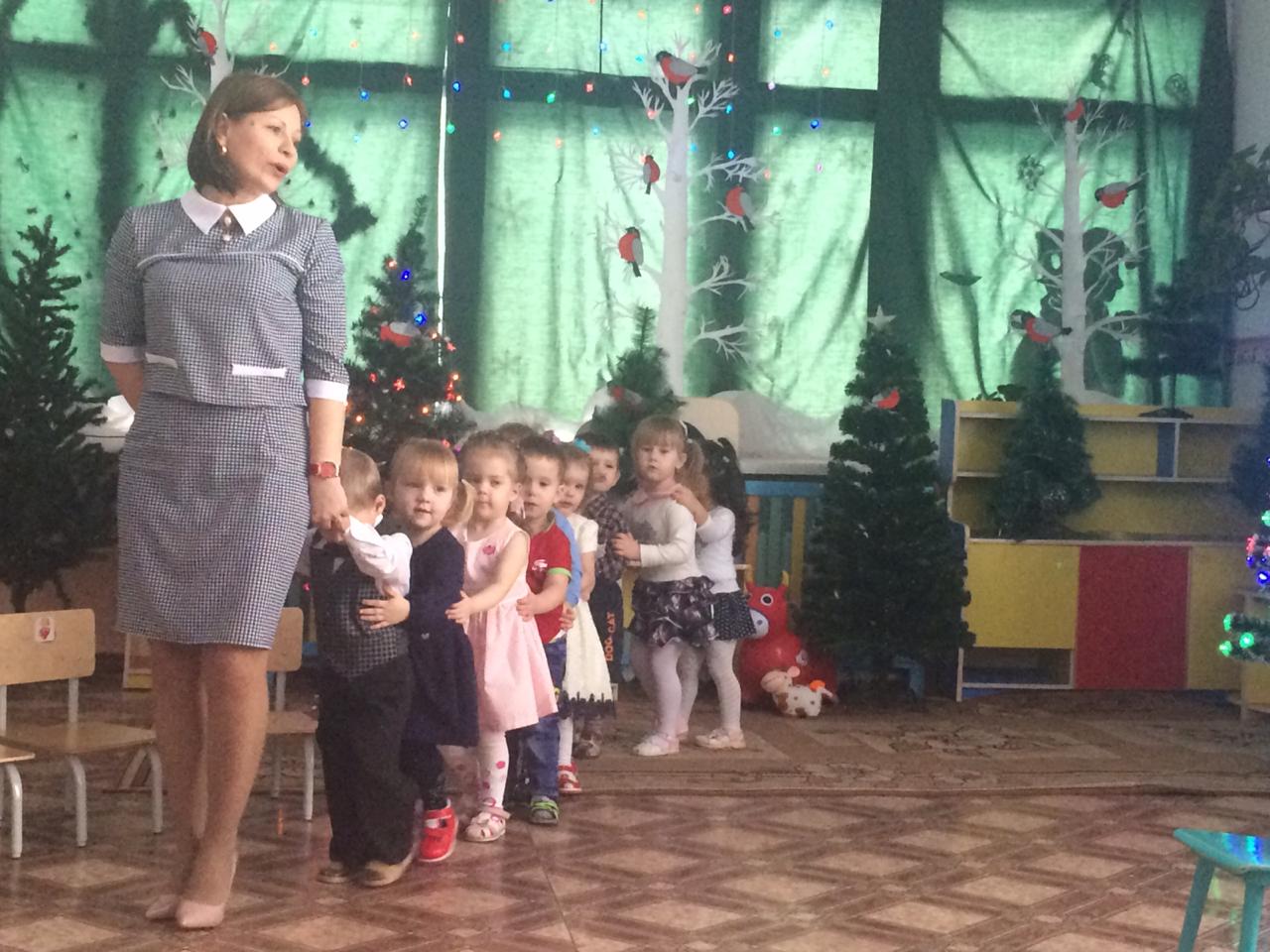 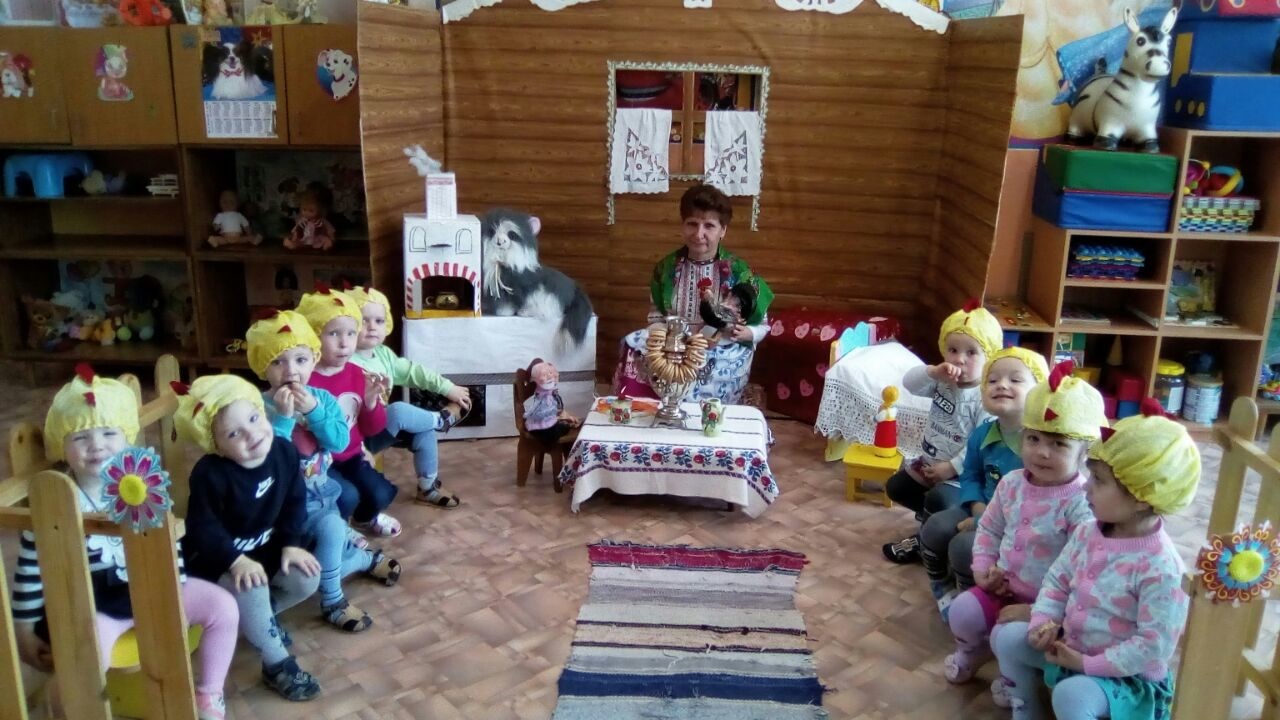 МАСЛЕНИЦА
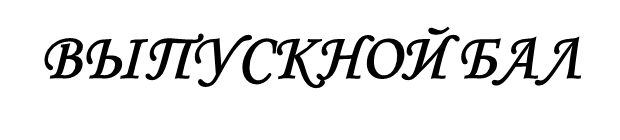 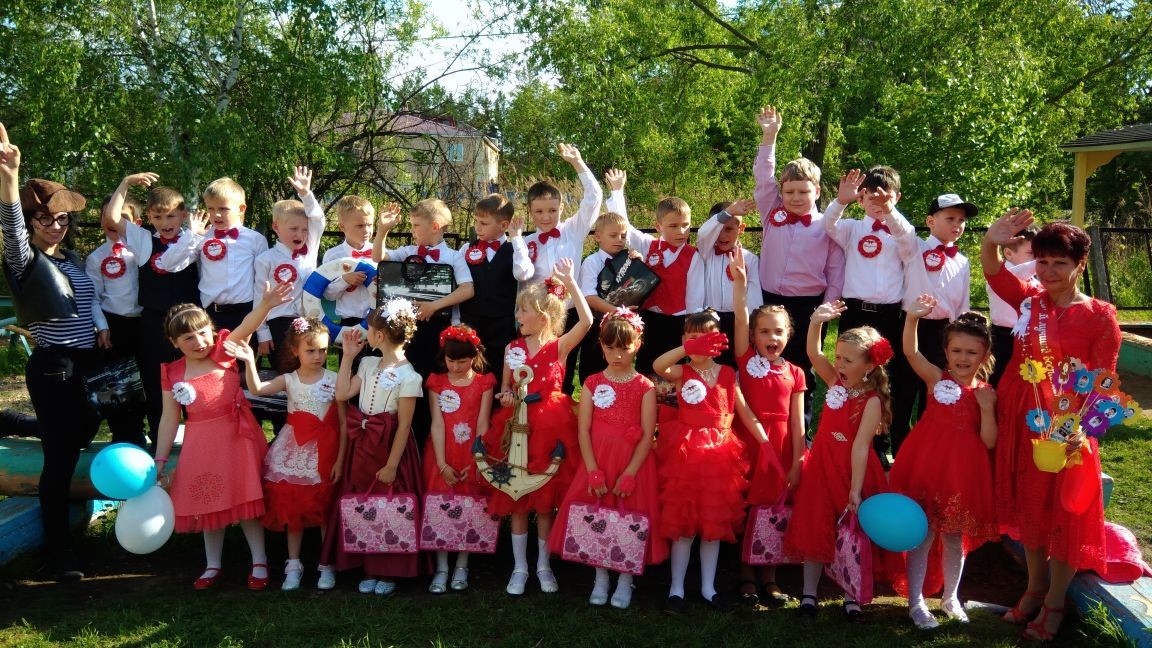 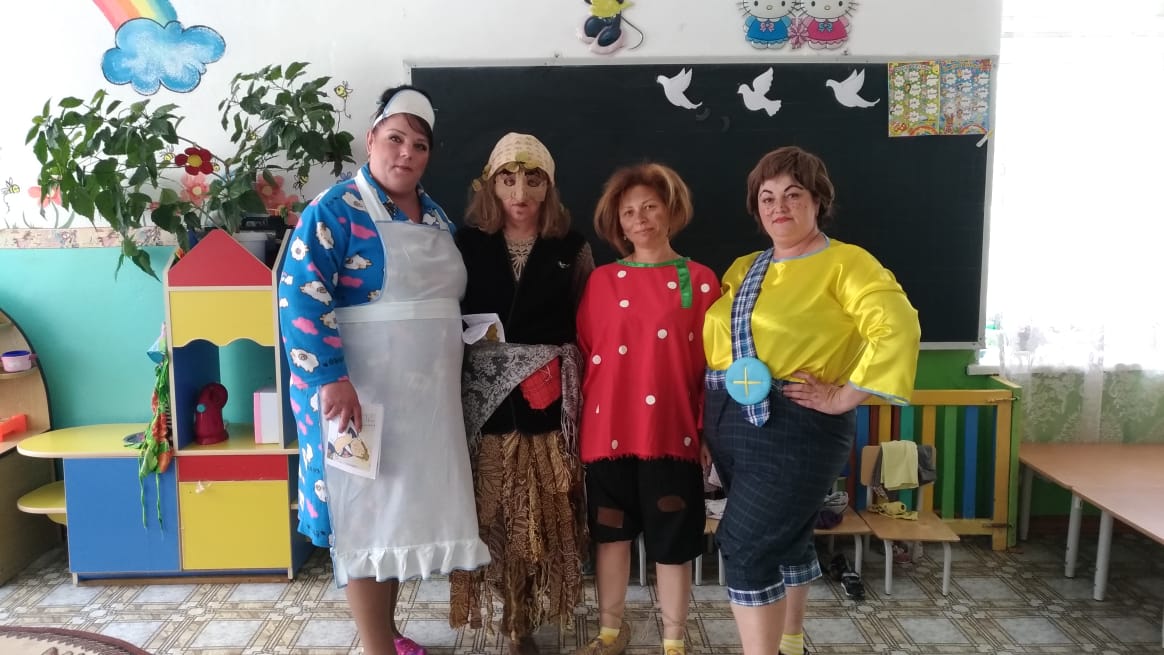 ВЫПУСКНОЙ БАЛ
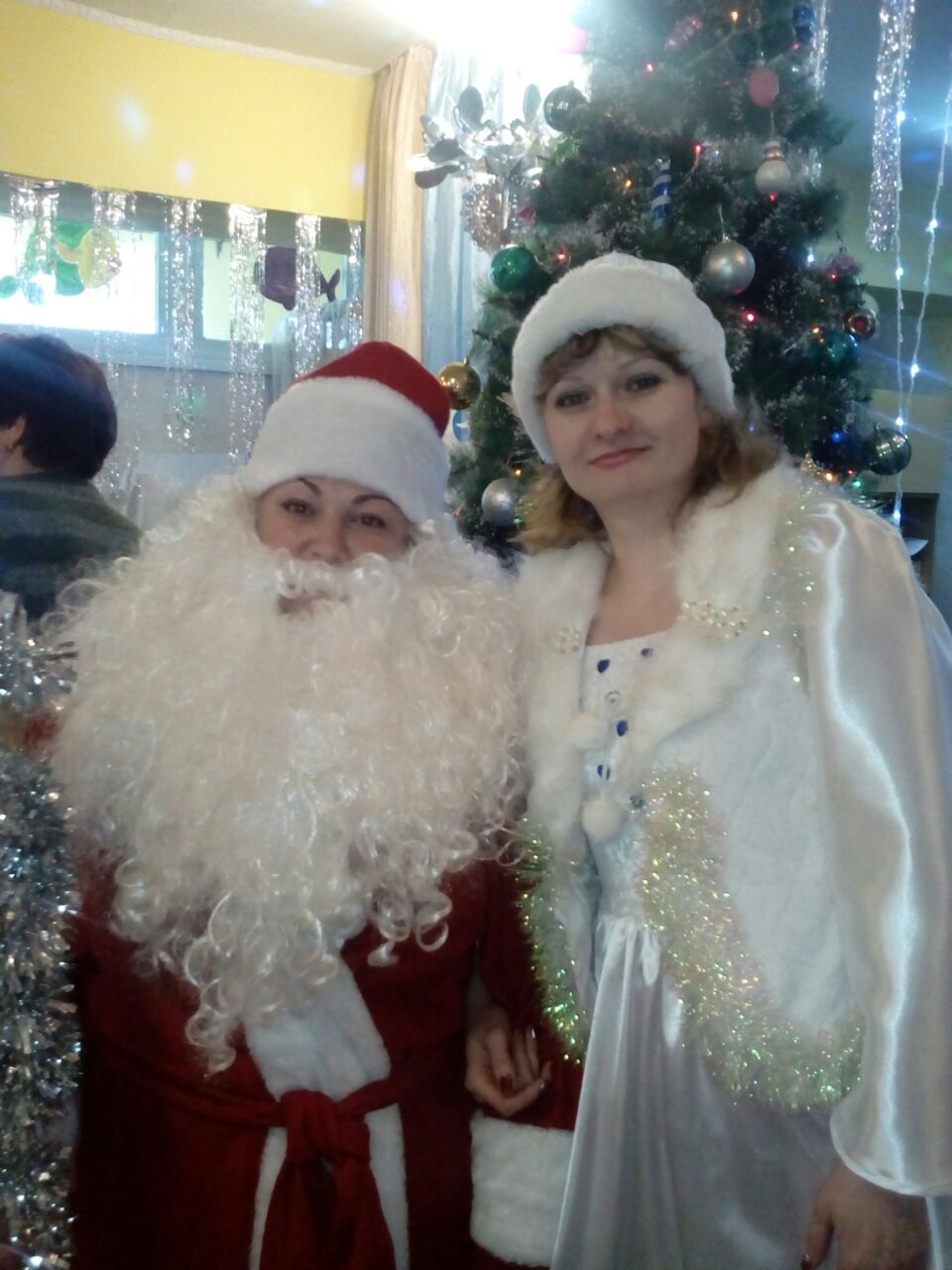 Новый год
НОВЫЙ ГОД
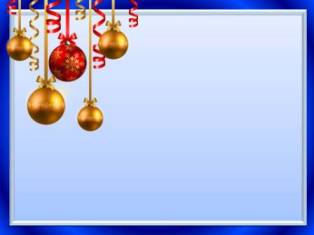 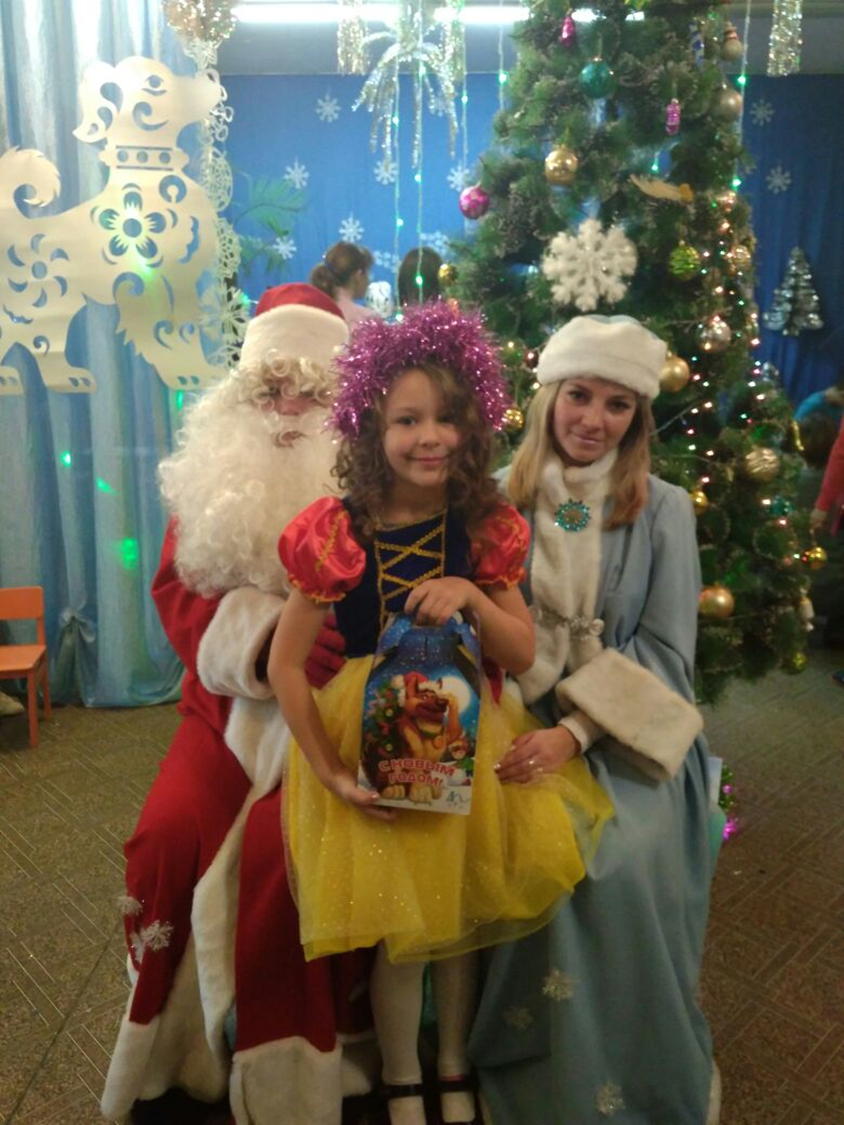 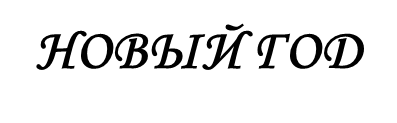 8 МАРТА
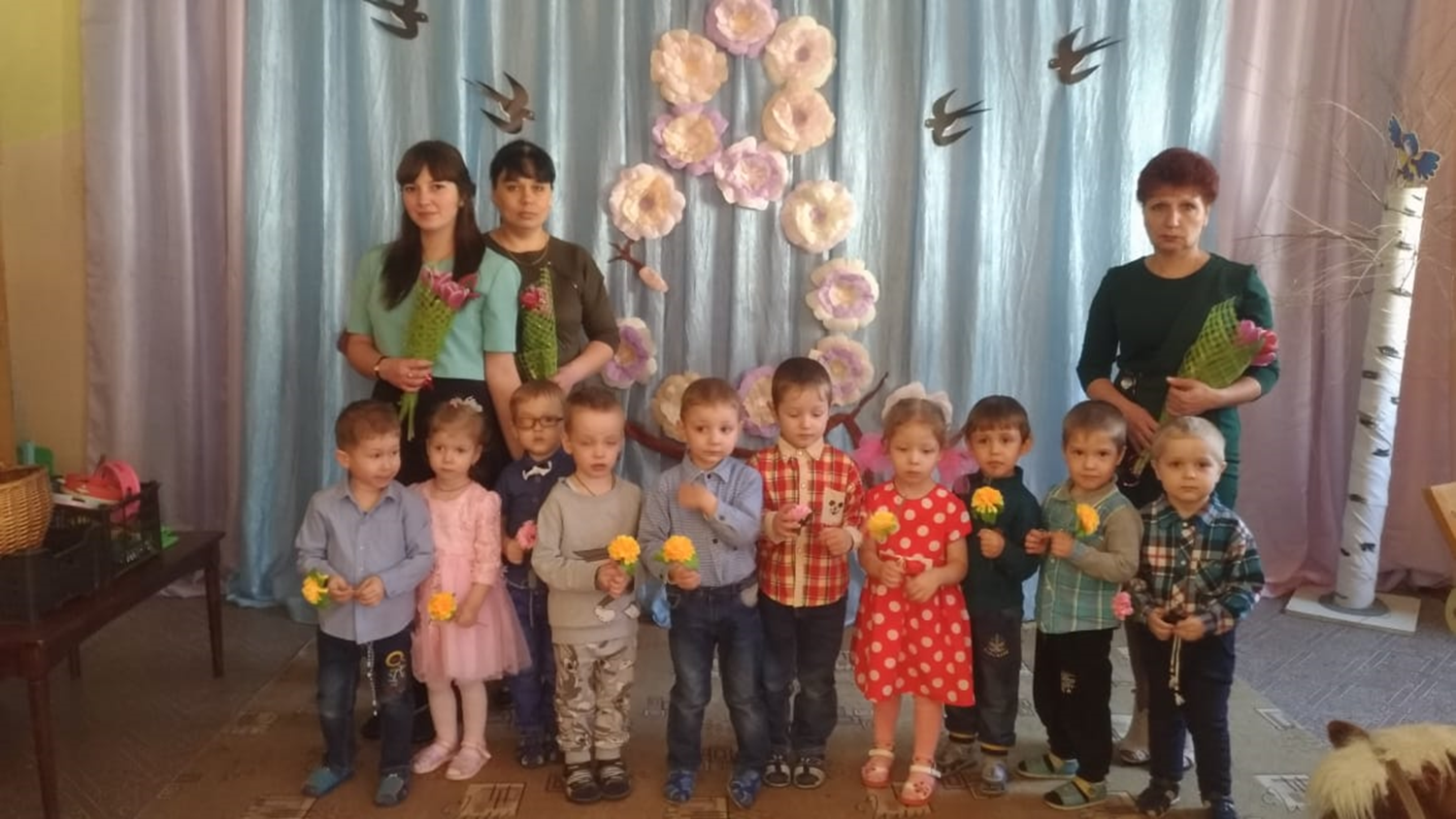 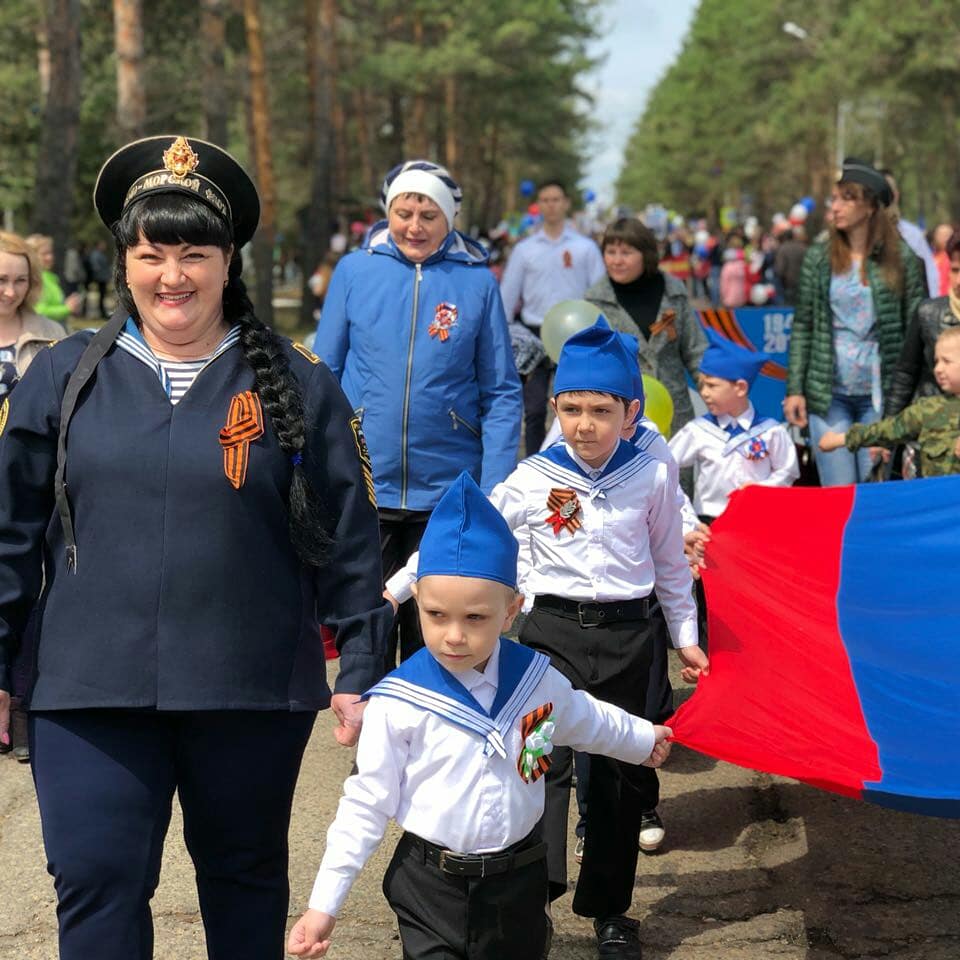 День Победы
ПАРАД 9 МАЯ
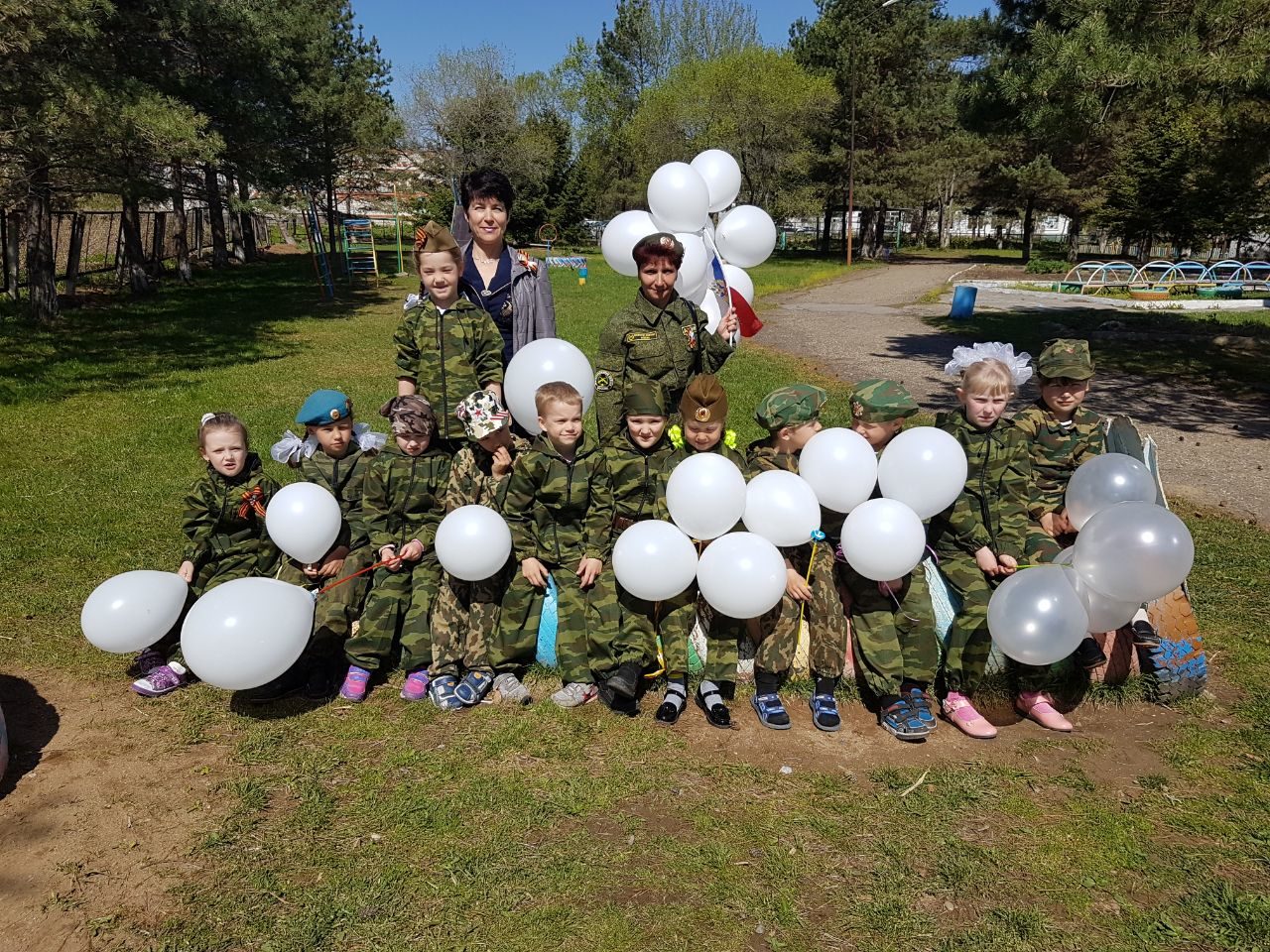 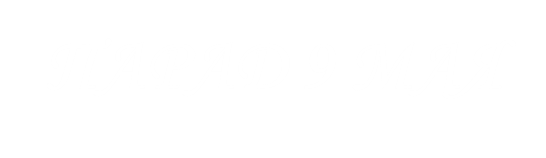 СПАРТАКИАДА
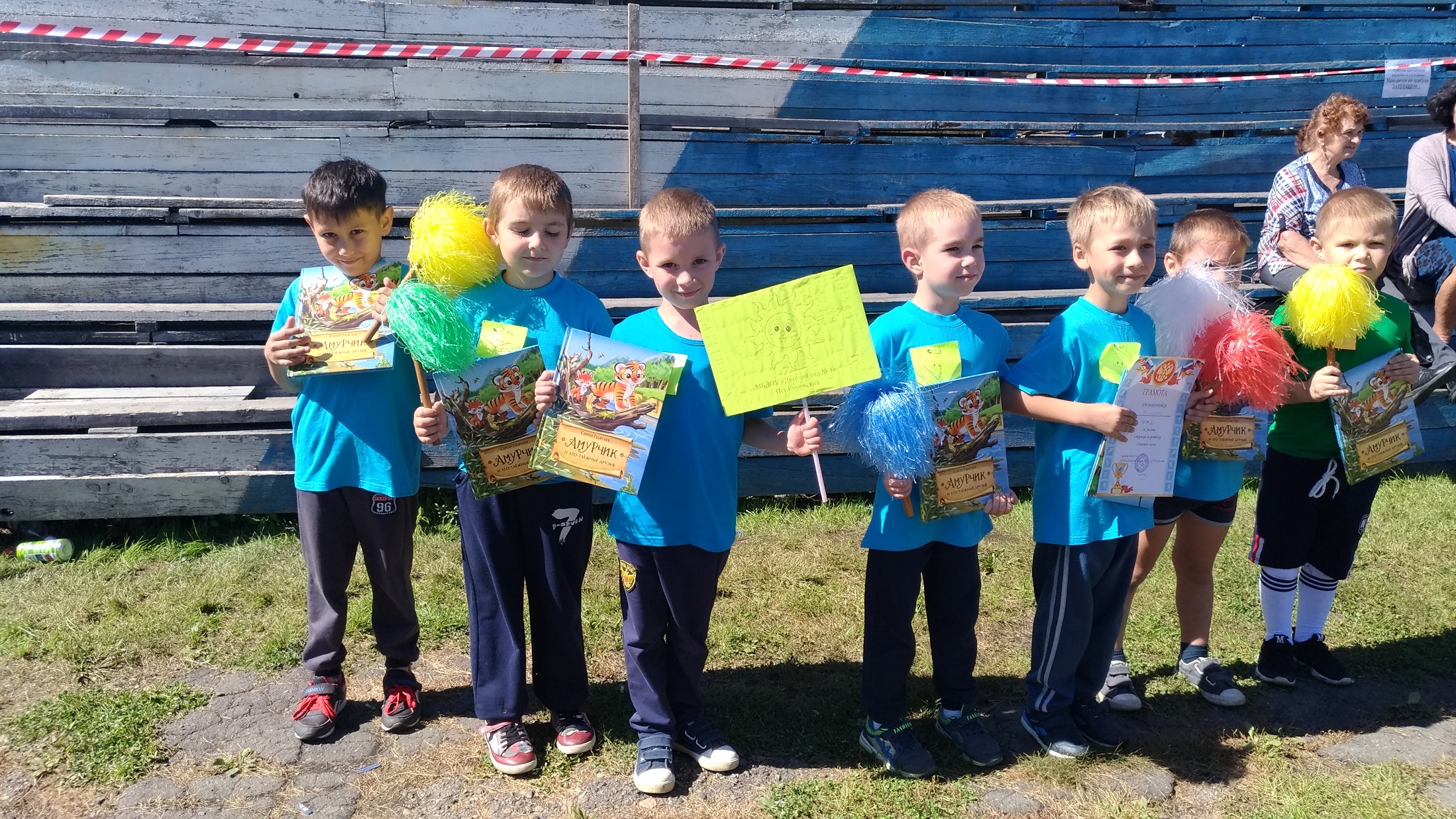 Наши игры и прогулки
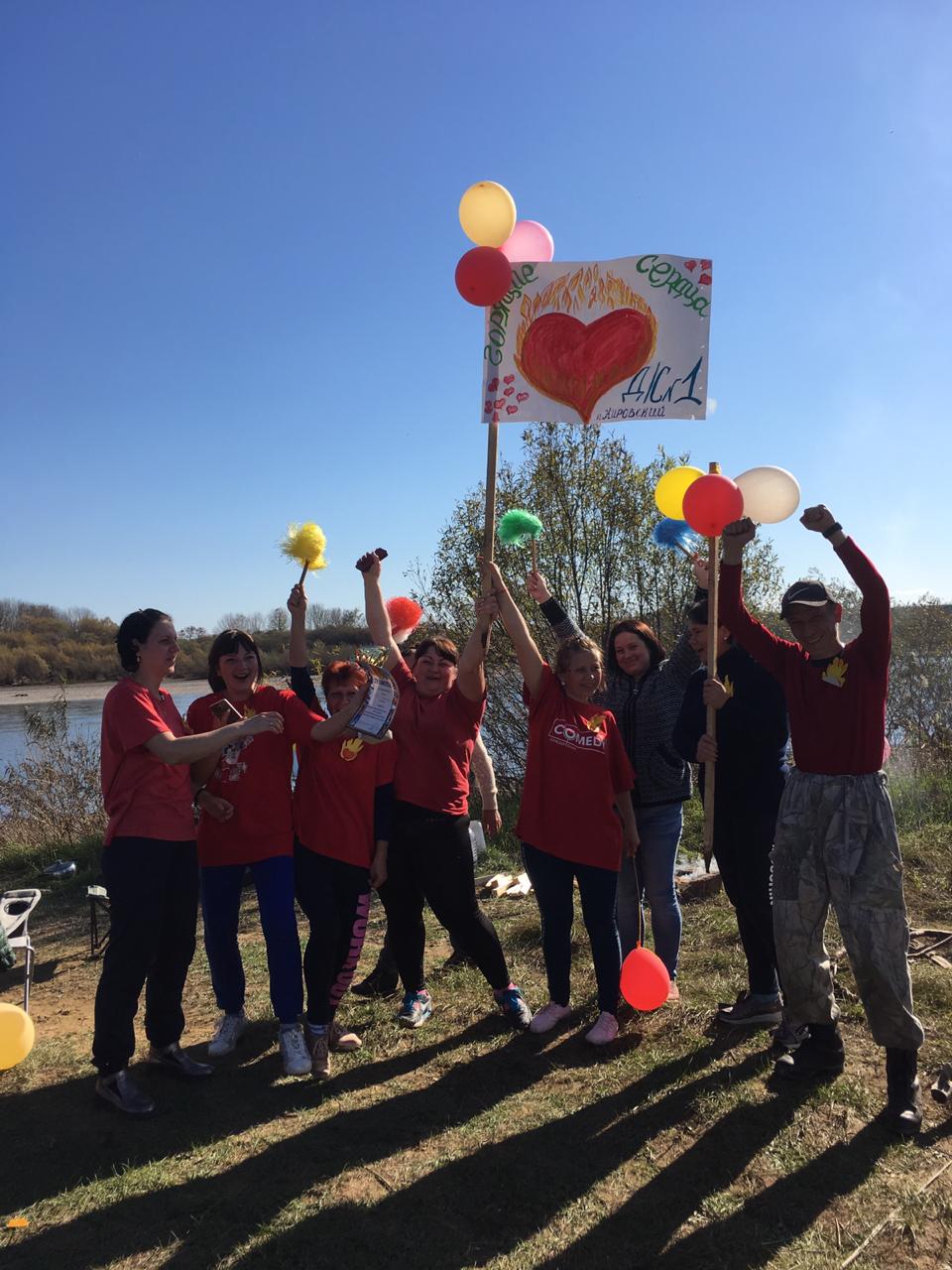 ТУРСЛЕТ ПЕДАГОГИЧЕСКИХ РАБОТНИКОВ
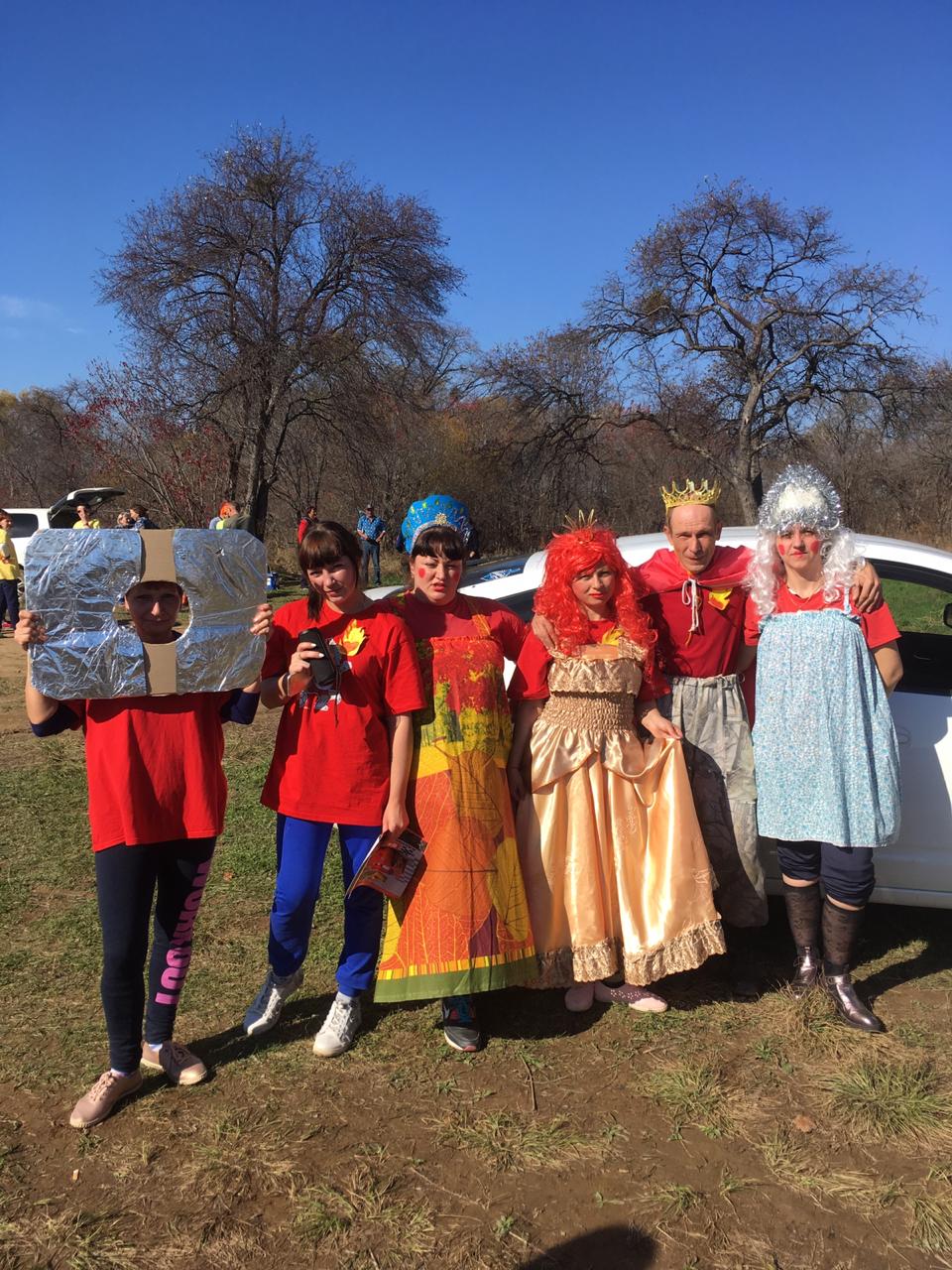 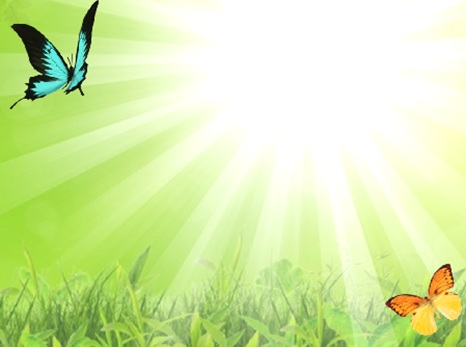 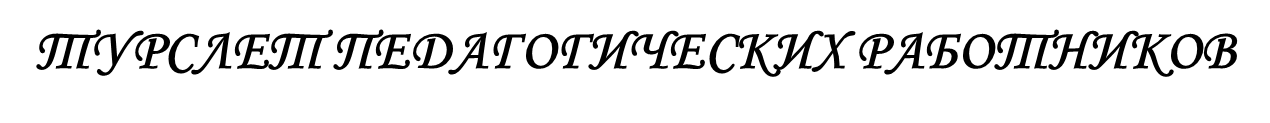 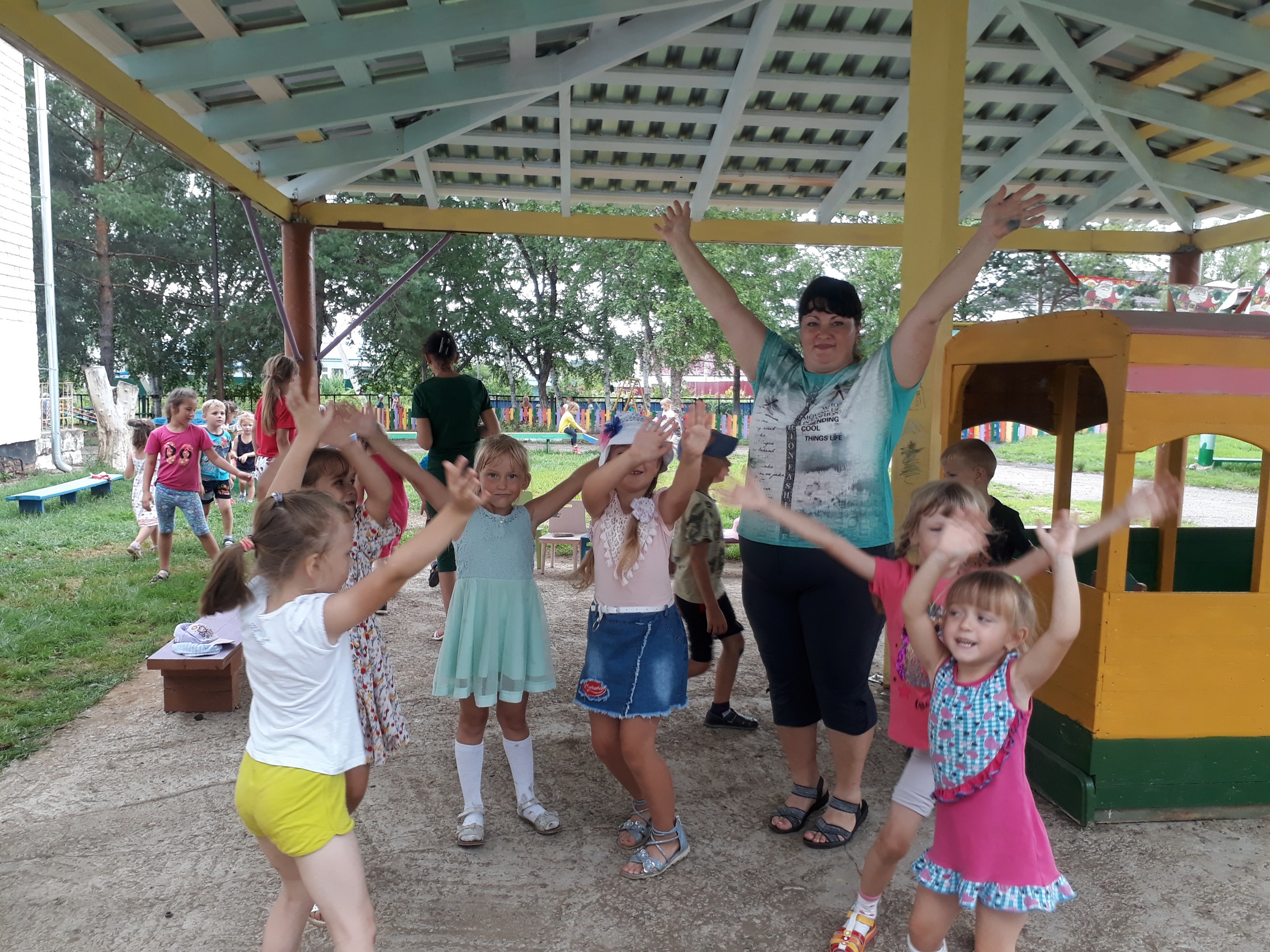 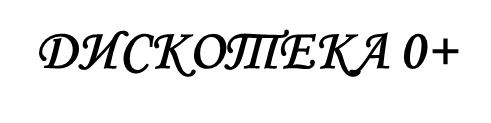 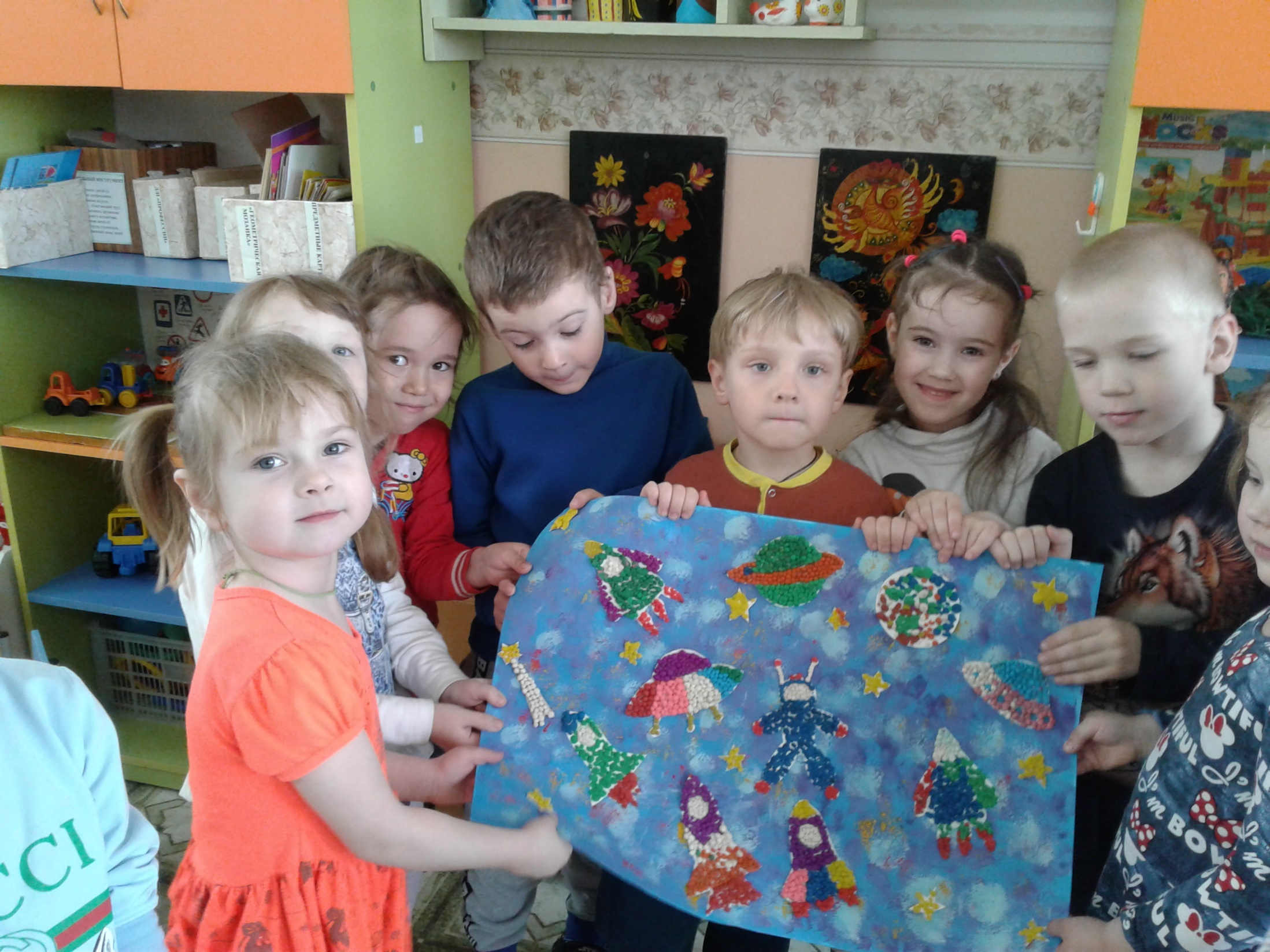 НАШИ ЗАНЯТИЯ
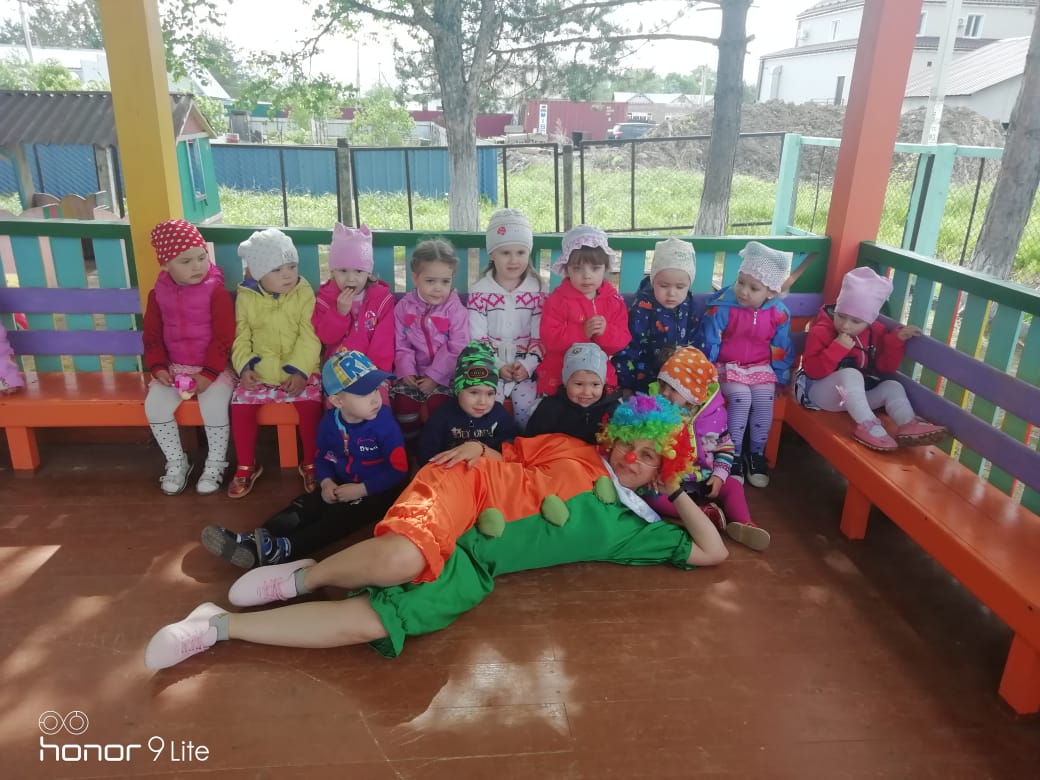 ДЕНЬ ИМЕНИННИКА
ДЕНЬ ВОСПИТАТЕЛЯ
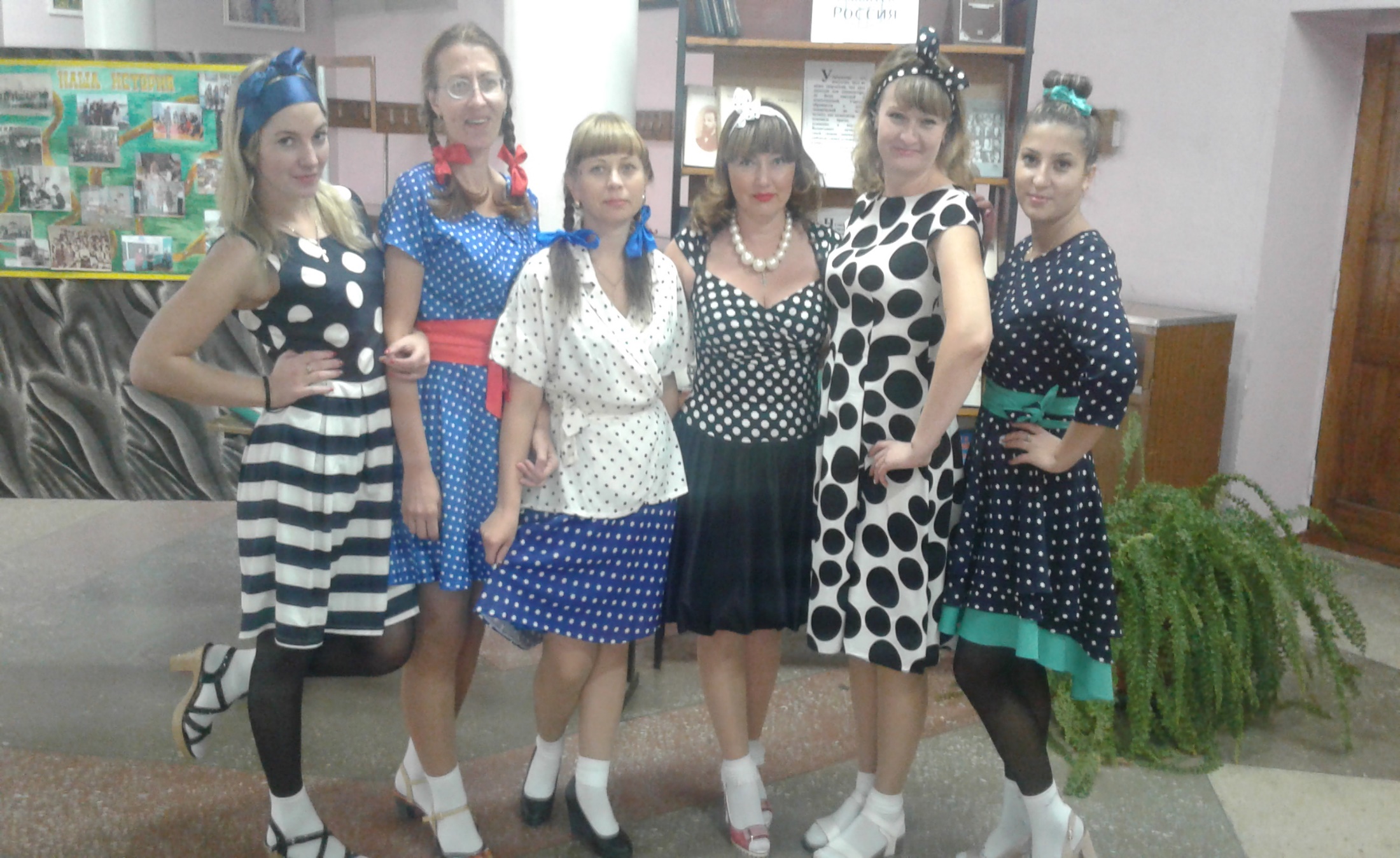 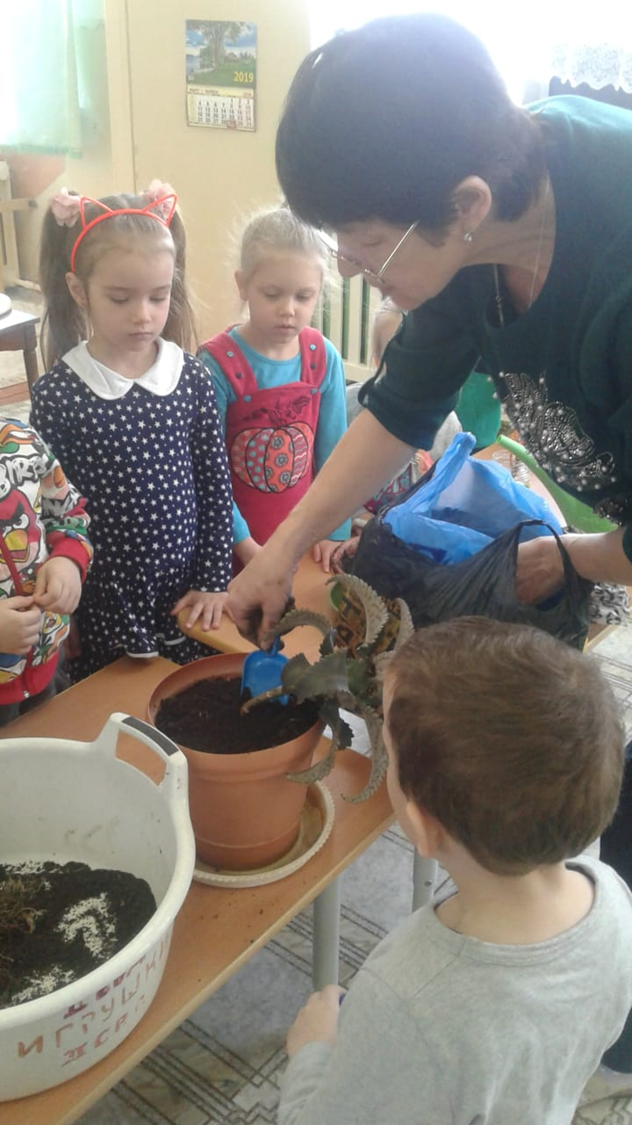 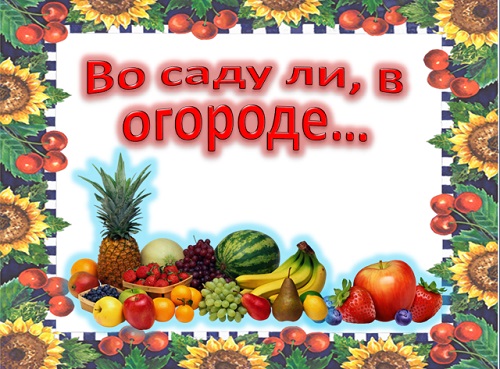 ПЕРЕСАДКА ЦВЕЕТОВ
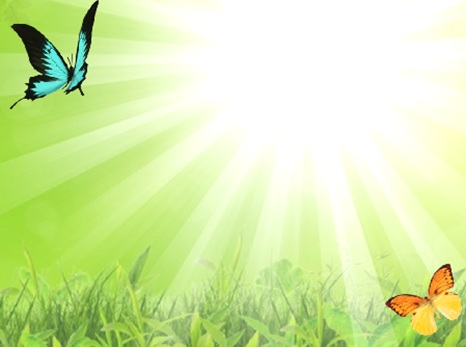 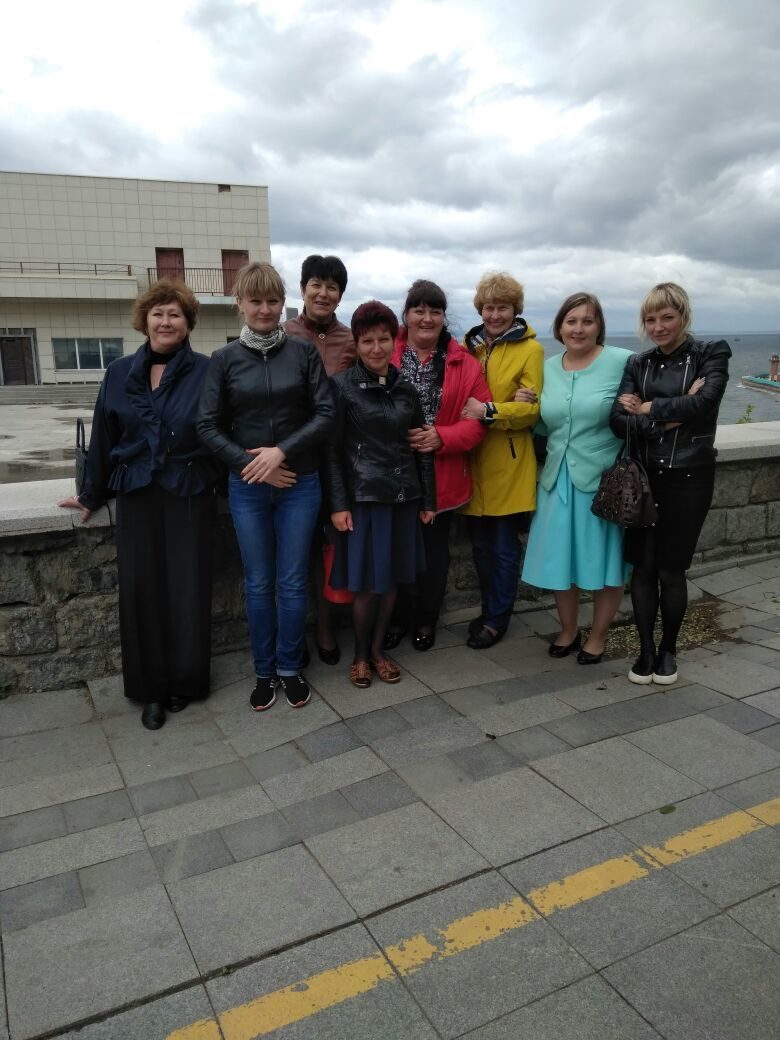 ФЕСТИВАЛЬ СОТ г.ВЛАДИВОСТОК